Sociální marketingkombinovaní studenti6
Jana Jeníčková
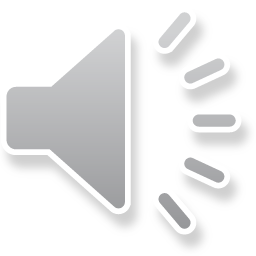 Co ovlivňuje chování spotřebitelů
Kulturní faktory
Osobní faktory
Klíčové psychologické procesy
Vnímání
Učení
Paměť
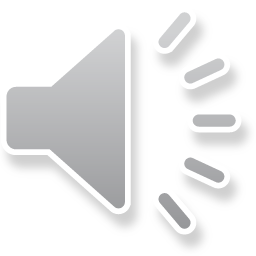 Kulturní faktory
Kultura je základním faktorem ovlivňujícím přání a chování nějaké osoby. 
Každá kultura sestává z menších subkultur, které poskytují speciálnější identifikaci a socializaci jejich členů. K subkulturám patří národnosti, náboženství, rasové skupiny a geografické regiony.
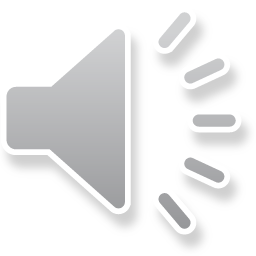 Charakteristické rysy společenských tříd
Lidé v každé třídě mají tendenci chovat se navzájem podobně a jinak, než lidé z odlišné společenské třídy. Společenské třídy se liší oděvem, způsobem řeči, preferencemi zábavy a mnoha dalšími charakteristickými prvky.
Osoby jsou podle své společenské třídy vnímány tak, že zaujímají nižší nebo vyšší postavení.
Společenská třída je charakterizována kombinací více proměnných – zaměstnání, příjem, bohatství, vzdělání, hodnotová orientace.
Jednotlivci se mohou v průběhu života přemísťovat na společenském žebříčku nahoru nebo dolů.
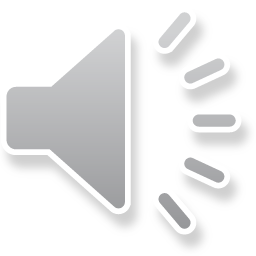 Rodina
Rodina je nejdůležitější nákupní organizační jednotkou spotřebního zboží ve společnosti a členové rodiny tvoří nejvlivnější primární referenční skupinu. 
 
V životě kupujícího rozlišujeme dva typy rodin: 
Orientační rodina sestává z rodičů a jejich dětí. Člověk získává od rodičů orientaci v náboženství, politice, ekonomice, a také v osobních ambicích, sebeúctě a lásce. I ve chvíli, kdy už kupující není příliš v kontaktu s rodiči, může být jejich vliv na jeho chování výrazný. V zemích, v nichž žijí rodiče s dospělými dětmi, bývá jejich vliv podstatný. 
Ještě přímější vliv na každodenní nákupní chování má tzv. reprodukční rodina – čili partner a děti. Nicméně během let se podoba rodiny výrazně změnila. Celá řada lidí žije sama, nebo žijí s jedním rodičem, lidé žijí ve homosexuálních svazcích, neprovdaní, bezdětní apod.
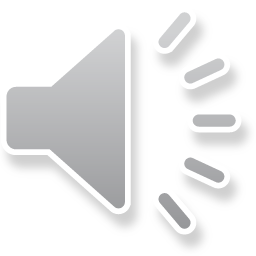 Osobní faktory
Rozhodnutí kupujících je často ovlivněno i jejich osobními charakteristickými vlastnostmi, mezi které patří:
VĚK A STÁDIUM ŽIVOTNÍHO CYKLU - Lidé kupují v průběhu života rozdílné zboží a služby. Trendy ve stravování, odívání a nábytku či způsoby reakce jsou často spojeny s věkem. 
ZAMĚSTNÁNÍ A EKONOMICKÉ CHARAKTERISTIKY - Strukturu spotřeby ovlivňuje také zaměstnání. Dělník si kupuje montérky, pracovní obuv apod. Prezident společnosti si kupuje obleky, letenky, auta a členství ve sportovních nebo společenských klubech.
OSOBNOST A SEBEPOJETÍ - Každá osoba má osobnostní charakteristiky, které ovlivňují jejich nákupní chování. Osobností se myslí soubor rozličných psychologických rysů, který vede k relativně konzistentním a stálým reakcím na stimuly prostředí. 
ŽIVOTNÍ STYL A HODNOTY - Životní styl je struktura žití nějaké osoby ve světě, který se projevuje činnostmi, zájmy a názory. Životní styl ukazuje konkrétního člověka ve vzájemné součinnosti s jeho prostředím.
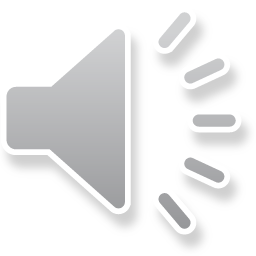 Klíčové psychologické procesy – model chování spotřebitele
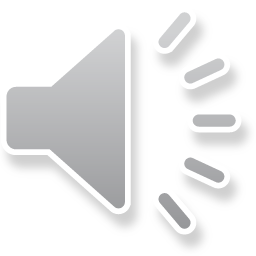 Motivace: Freud, Maslow, Herzberg
Každá osoba má v danou dobu mnoho potřeb. 
Některé potřeby jsou biogenické, protože vznikají z fyziologických stavů napětí, jako je hlad, žízeň nebo nepohodlí. 
Jiné potřeby jsou psychogenické a vznikají z psychologických stavů napětí, jako je třeba potřeba uznání, váženosti nebo sounáležitosti.
Potřeba se stává motivem, jakmile se dostane na dostatečný stupeň intenzity. 
FREUDOVA TEORIE - psychologické síly utvářející lidské chování jsou převážně nevědomé, a že žádná osoba nedokáže plně chápat své motivace 
MASLOWOVA TEORIE - lidské potřeby jsou uspořádány hierarchicky, od těch nejnaléhavějších až k těm nejméně naléhavým 
HERZBERGOVA TEORIE - teorie rozlišuje dissatisfaktory (faktory způsobující nespokojenost) a satisfaktory (faktory, které způsobují spokojenost)
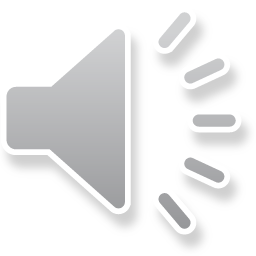 Vnímání
Osoba s motivací je připravena jednat. To, jak bude taková osoba skutečně jednat, je však ovlivněno jejím vnímáním dané situace. 
V marketingu jsou vjemy důležitější než realita, neboť právě vjemy ovlivňují konečné chování spotřebitelů. 
Lidé mohou vnímat stejný objekt rozdílně v důsledku 
SELEKTIVNÍ POZORNOSTI 
SELEKTIVNÍHO ZKRESLENÍ 
SELEKTIVNÍHO ZAPAMATOVÁNÍ 
PODPRAHOVÉHO VNÍMÁNÍ
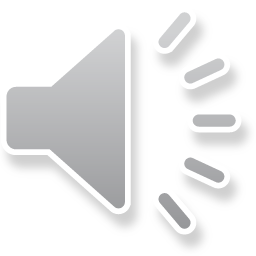 Učení
Když lidé jednají, tak se učí. Teoretici učení se domnívají, že k učení dochází vzájemným působením motivů, podnětů, náznaků, reakcí a donucování.

Učení vede ke změnám v individuálním chování, které jsou důsledkem zkušenosti. Většina lidského chování je naučená. 
Motiv je silný vnitřní podnět nutící k jednání. 
Diskriminace znamená, že se osoba naučila poznávat rozdíly v souborech podobných podnětů a může podle toho uzpůsobit své reakce.
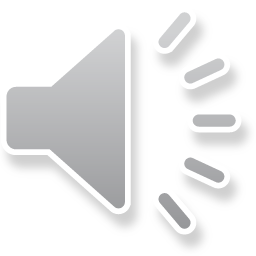 Paměť
Rozlišujeme mezi krátkodobou pamětí – dočasným uskladněním informací a dlouhodobou pamětí, trvalejšímu uskladnění informací - Na marketing lze v tomto světle pohlížet jako na snahu zjistit, že spotřebitelé nabudou správných zkušeností s výrobkem nebo službou, pomocí vytvoření a uchování správných struktur znalosti značky ve své paměti.
Kódováni v paměti vysvětluje, jak a kam se informace ukládají do paměti - čím více pozornosti je věnováno významu informace při kódování, tím silnější budou výsledné asociace v paměti
Vybavování si z paměti je proces, jímž se informace z paměti získávají. Úspěšné vyvolání informací spojených se značkou spotřebitelem nezáleží pouze na původní síle oněch informací v paměti.
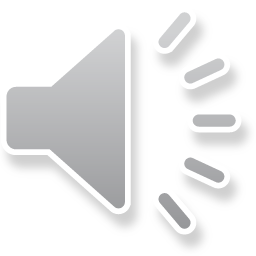